Mood board F.M.P
Yousef Naseer
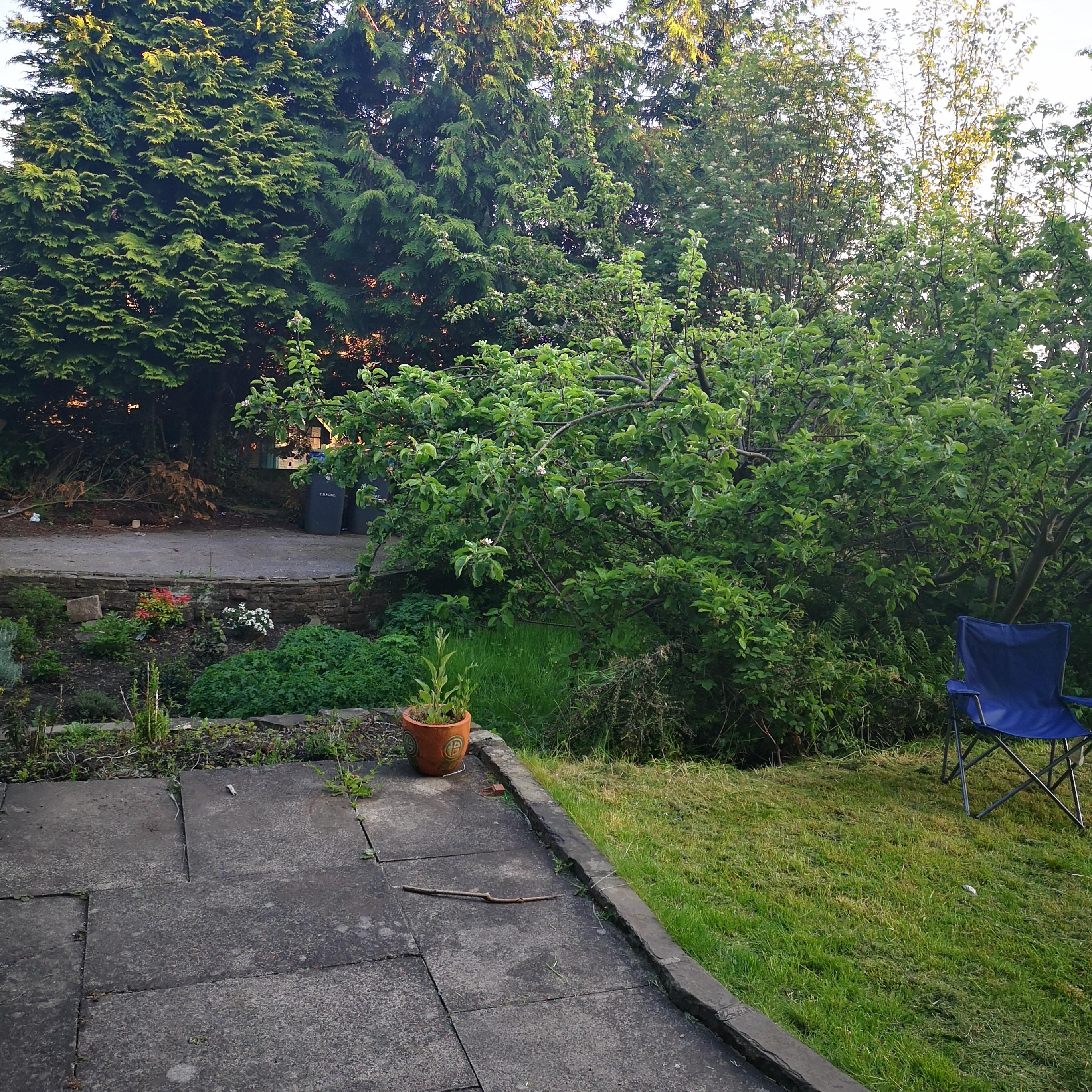 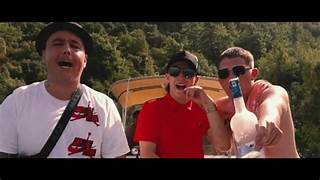 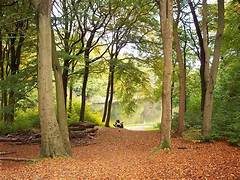 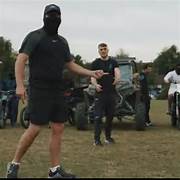 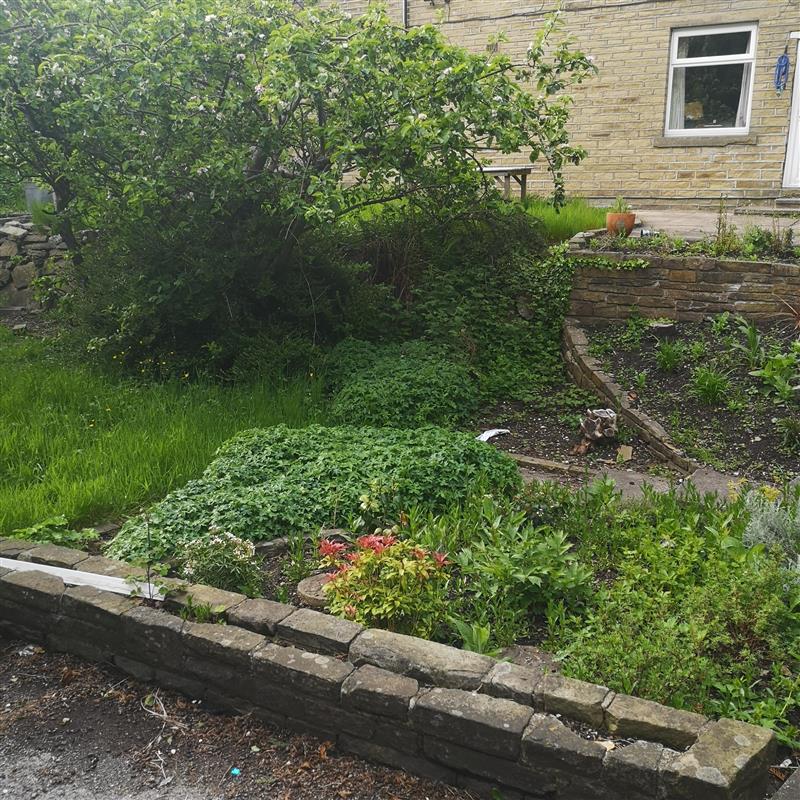 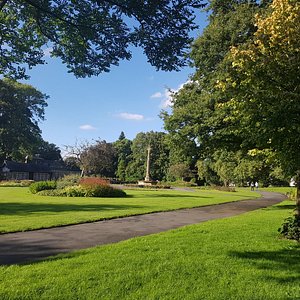 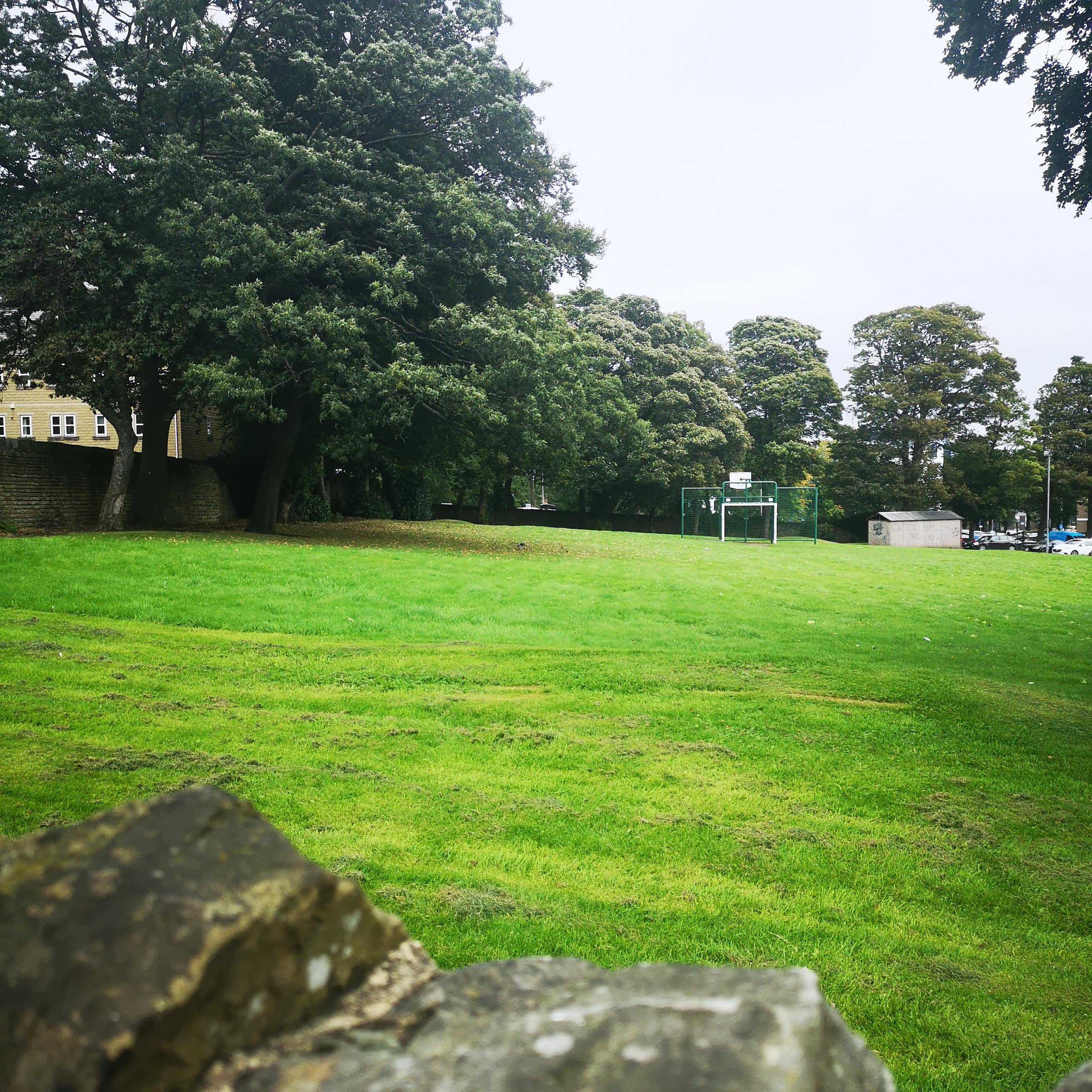